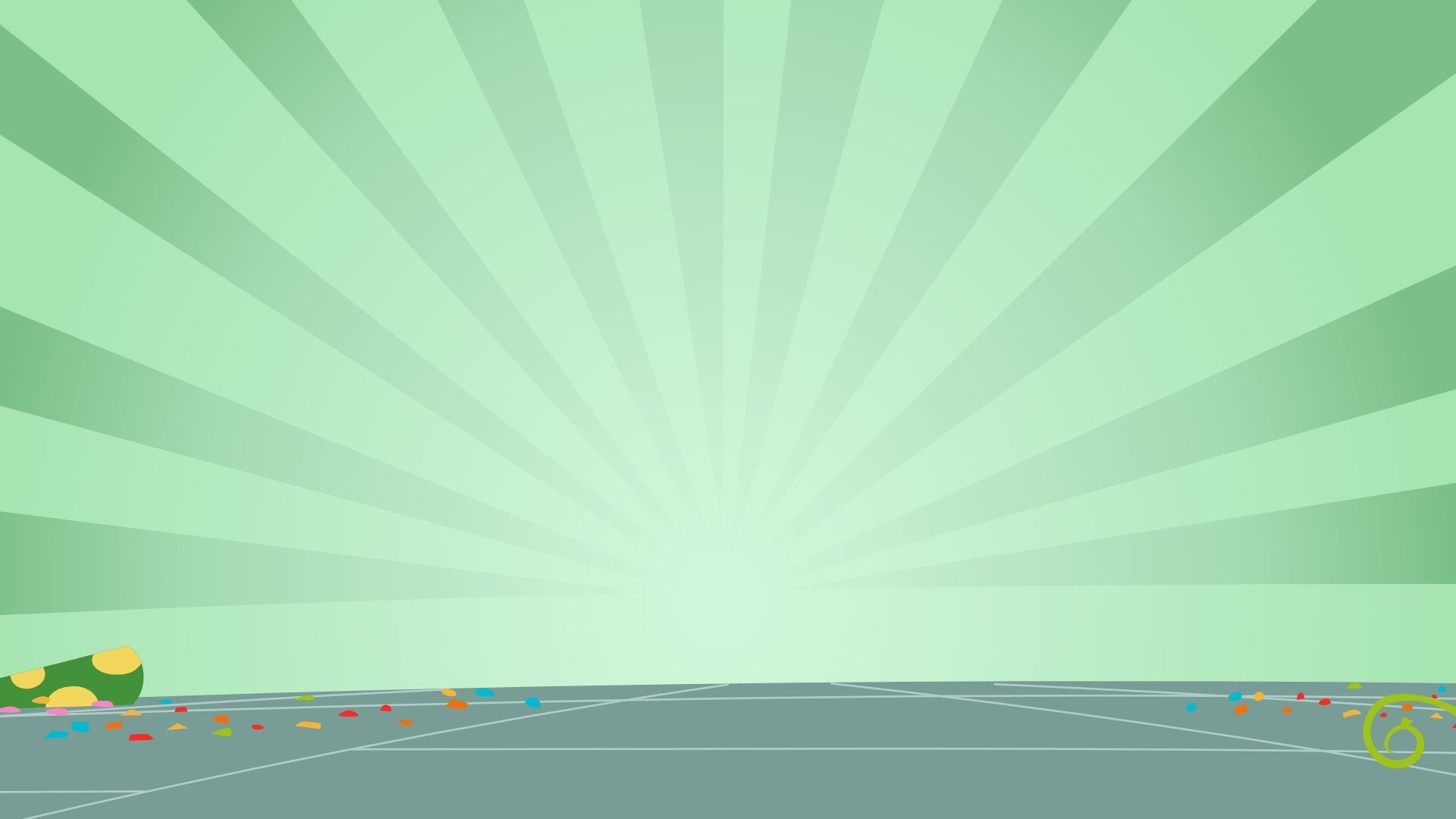 Интерактивная компьютерная игра 
«Безопасность и здоровье 
дошкольников»
«Буратино хочет знать!»
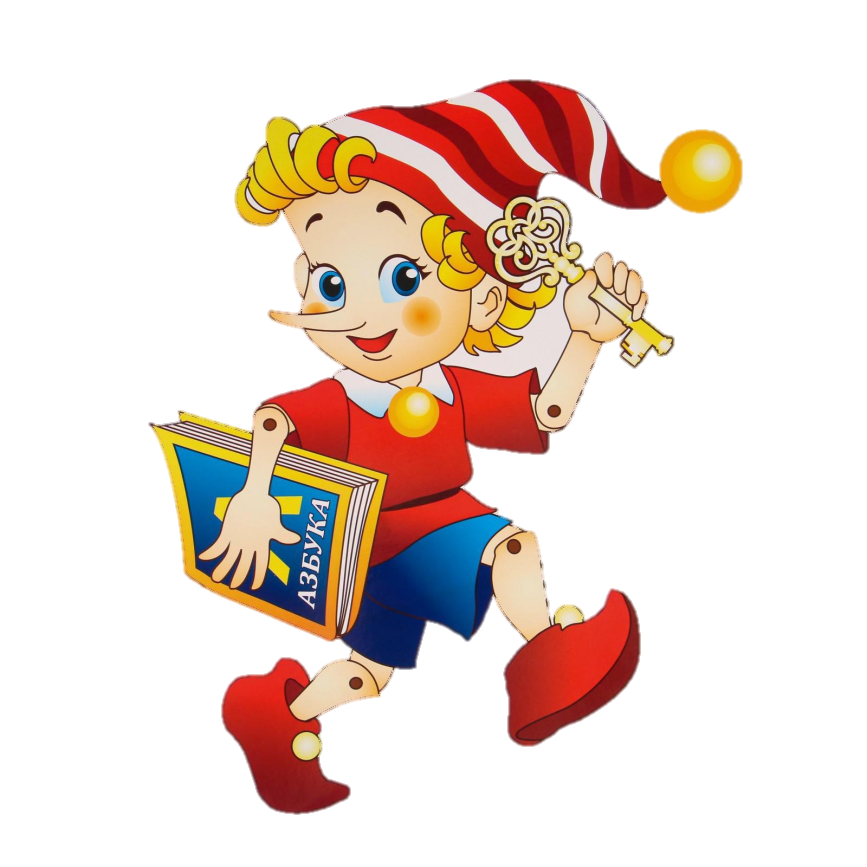 Начинаем 
играть
Автор-составитель:
Кинева Ольга Михайловна
воспитатель
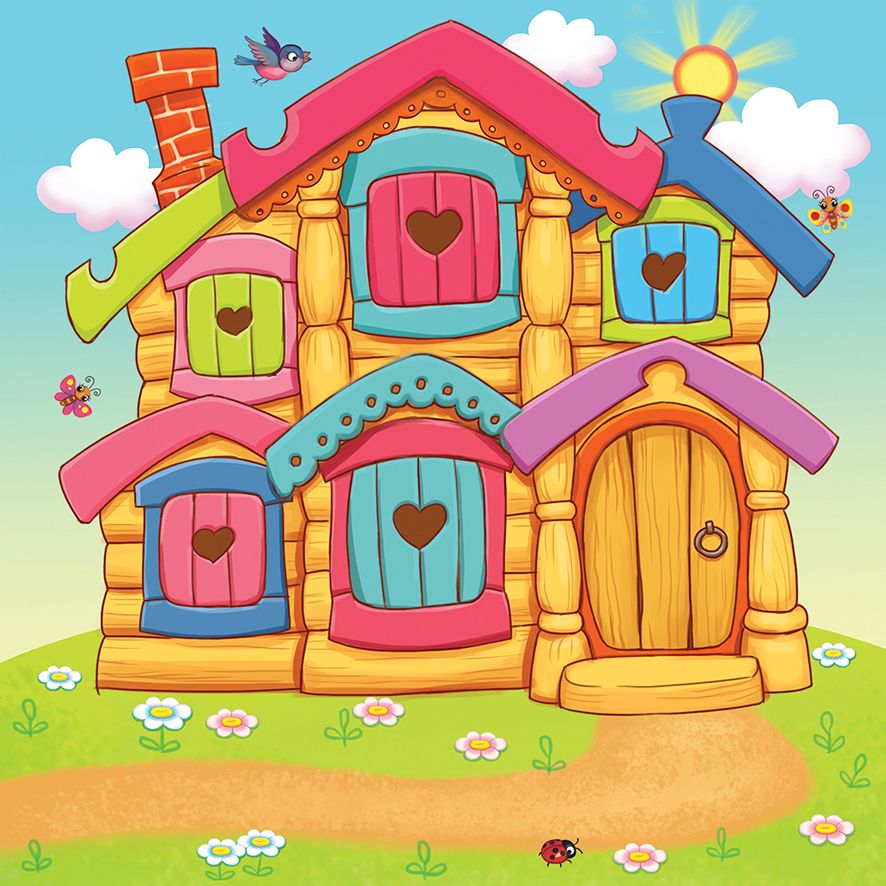 Собери 
съедобные 
грибы и 
ягоды
Найди 
дорожный 
знак
Найди 
опасные 
предметы
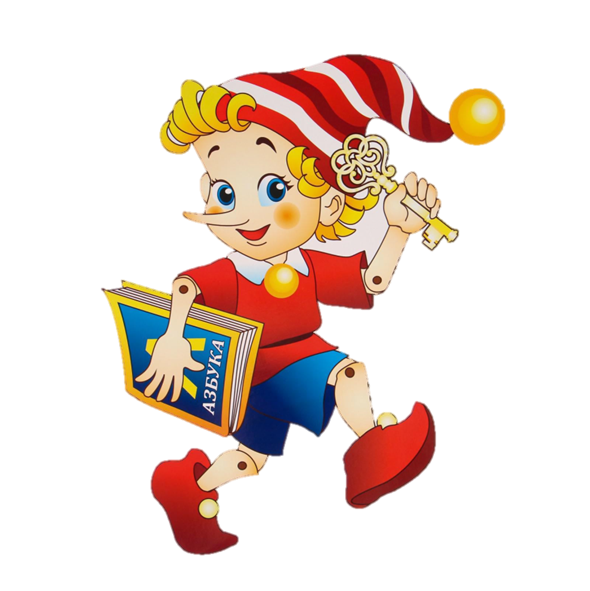 Помоги 
Буратино 
собраться 
на пляж
Расскажи 
правила 
пешехода
Карта маршрут по игре
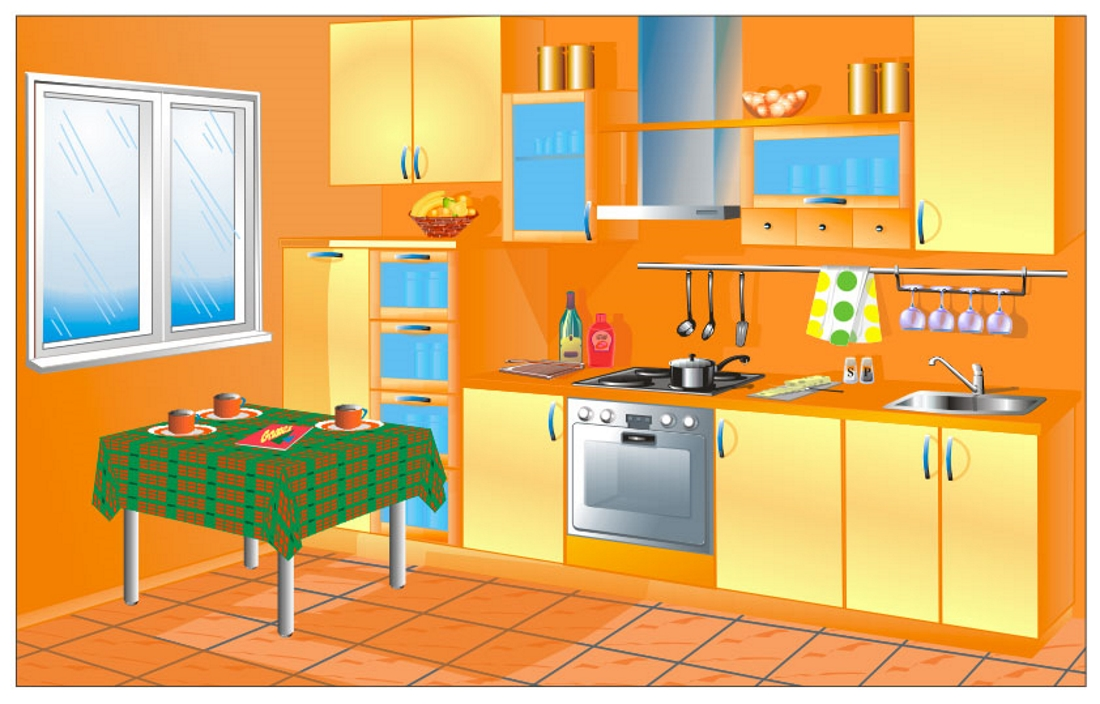 Найди опасные предметы
Карта
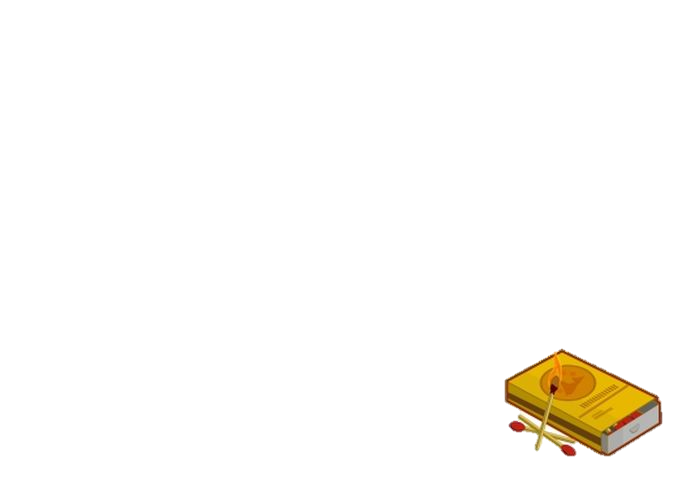 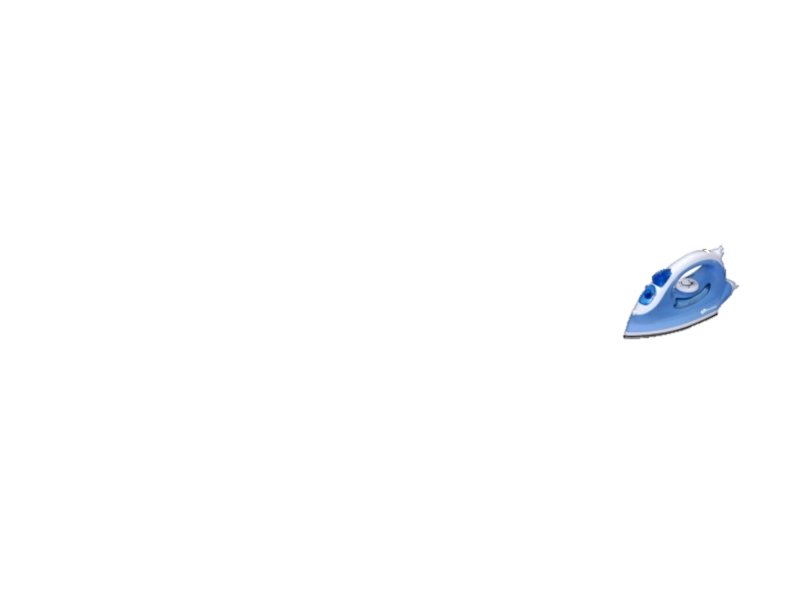 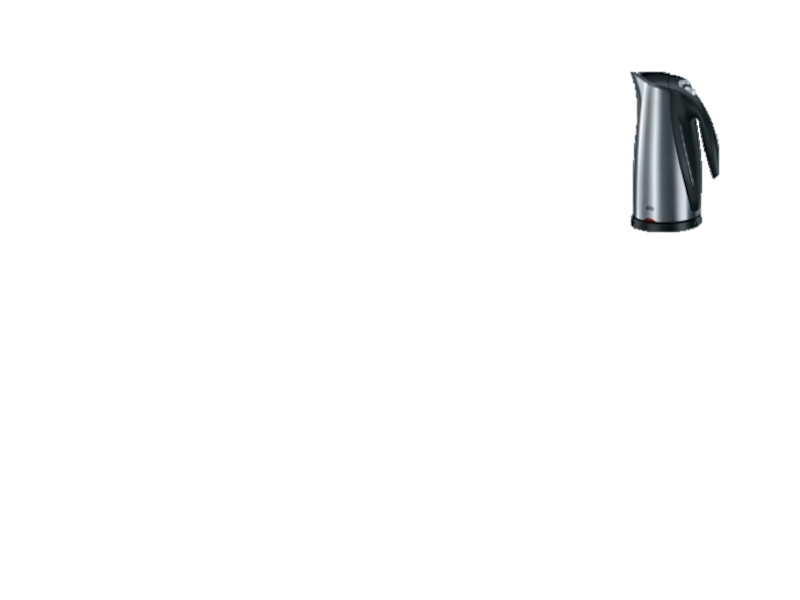 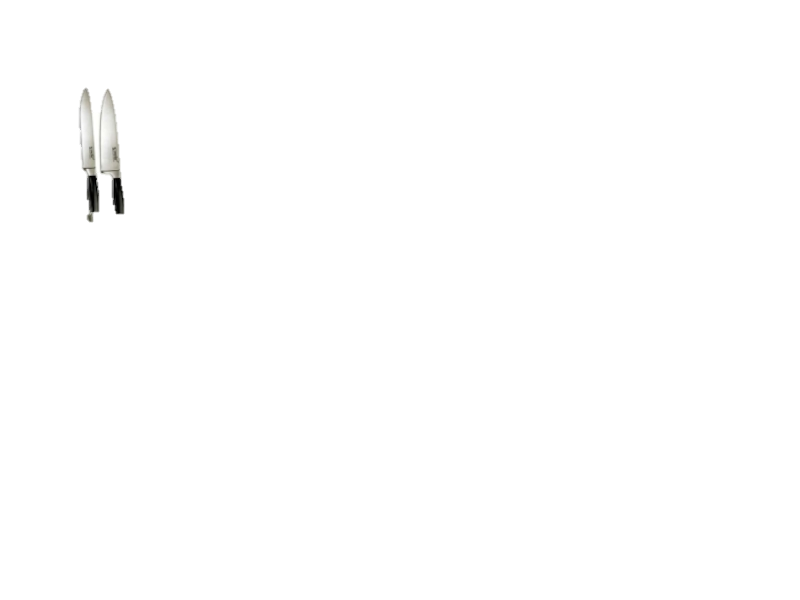 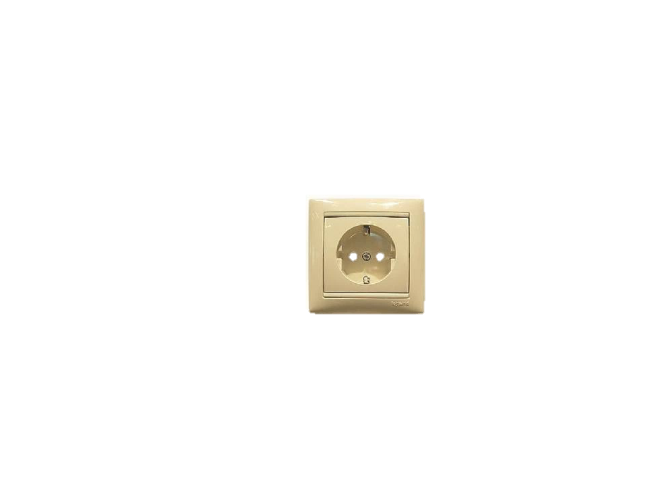 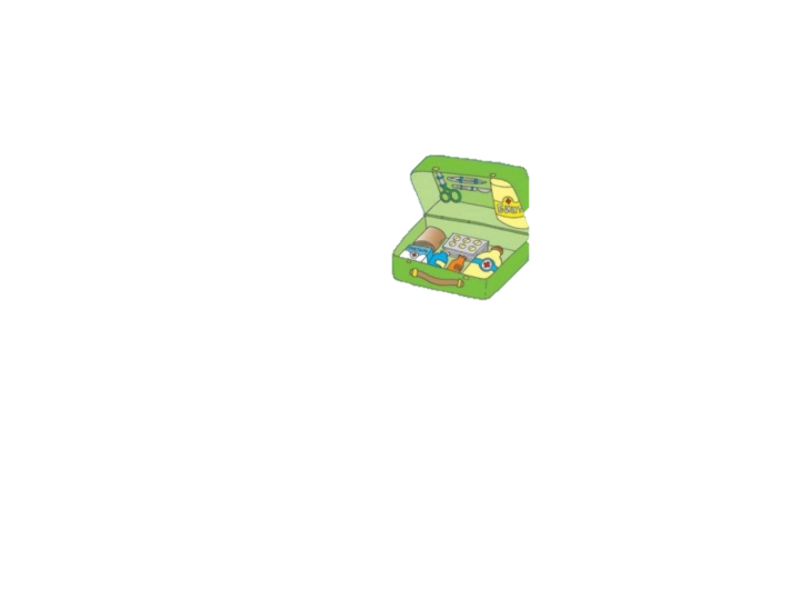 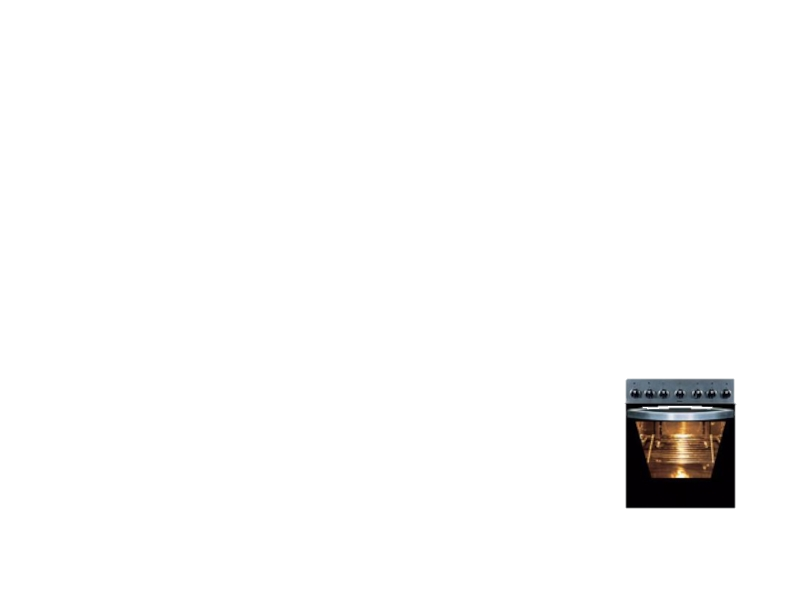 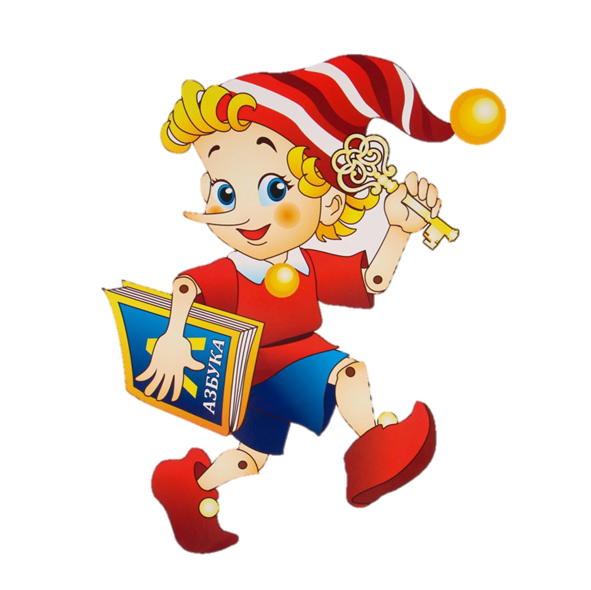 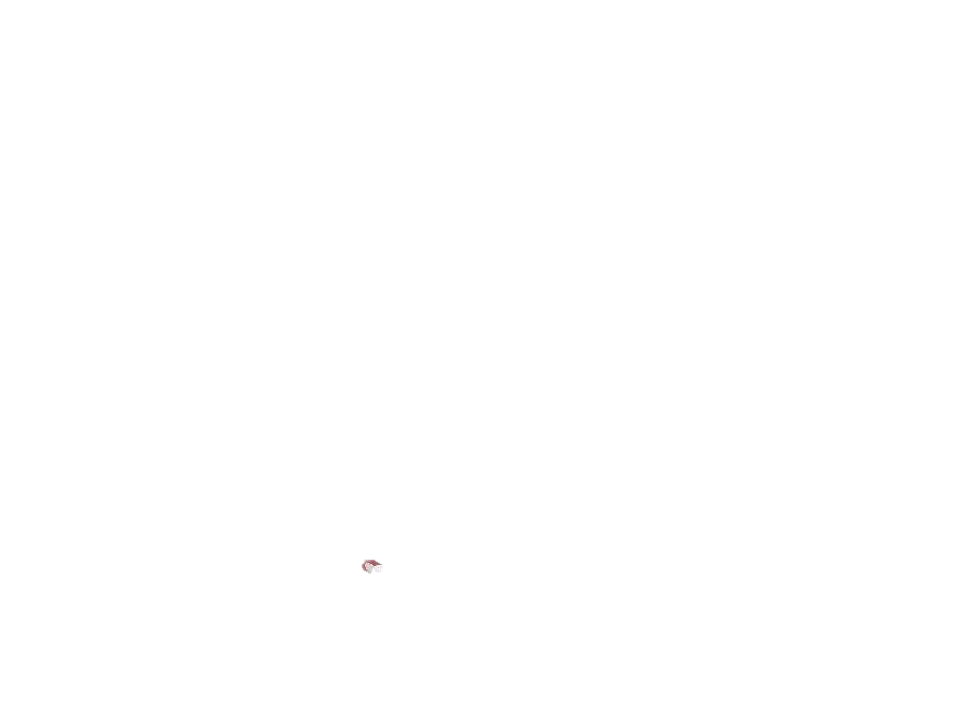 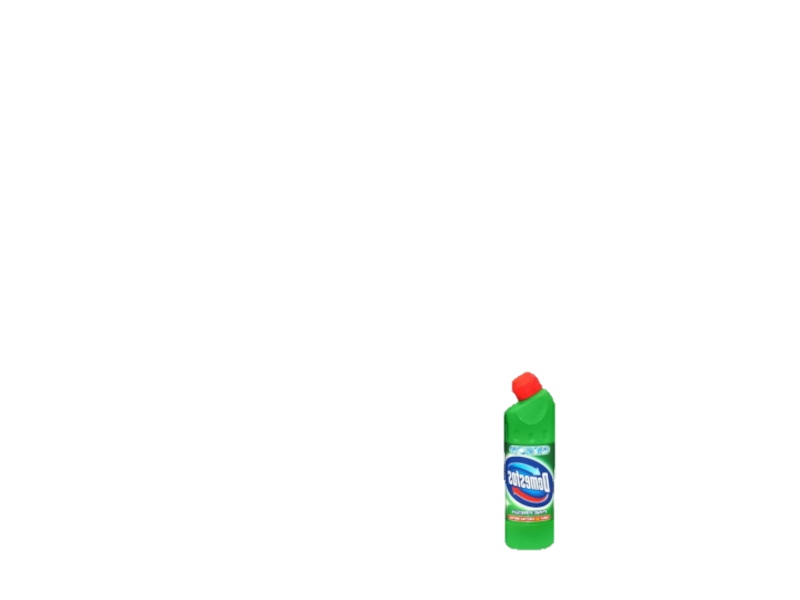 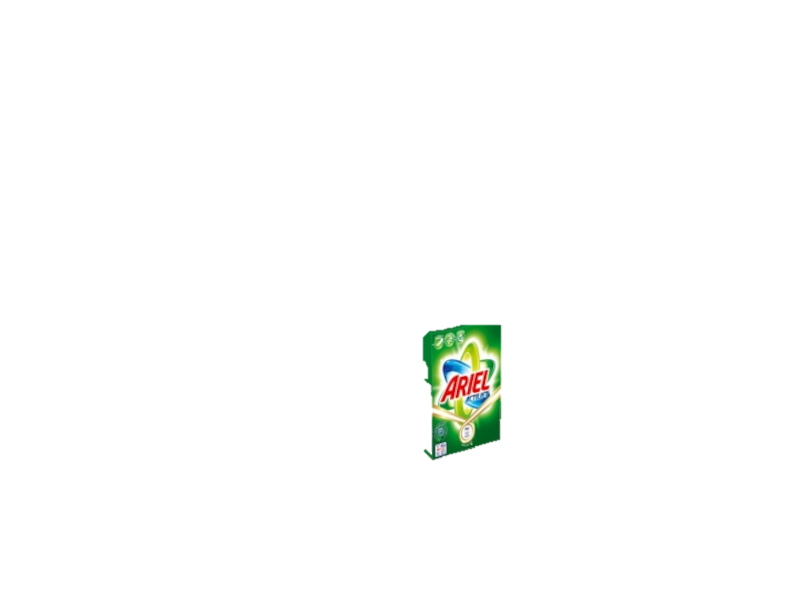 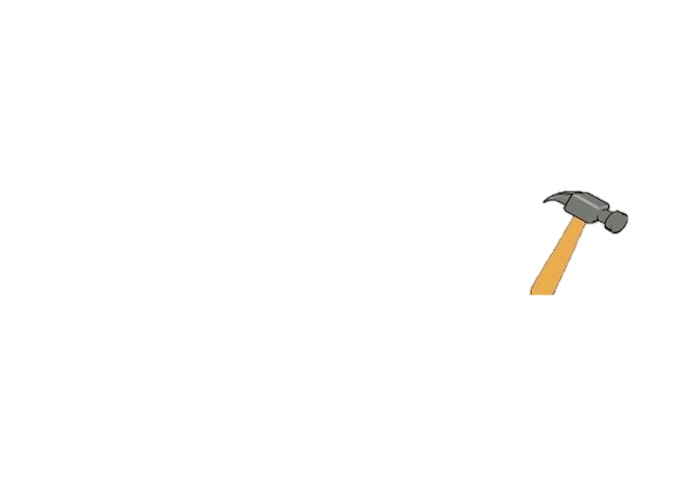 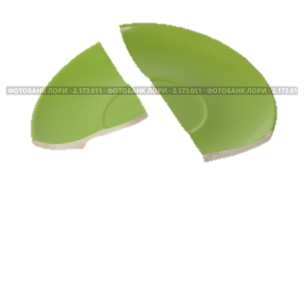 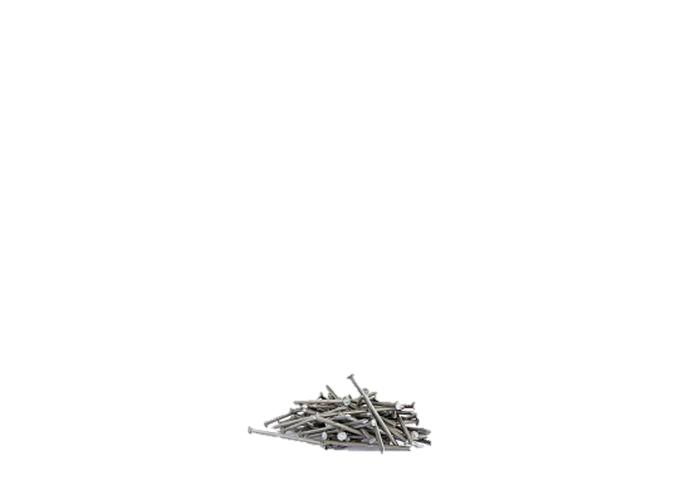 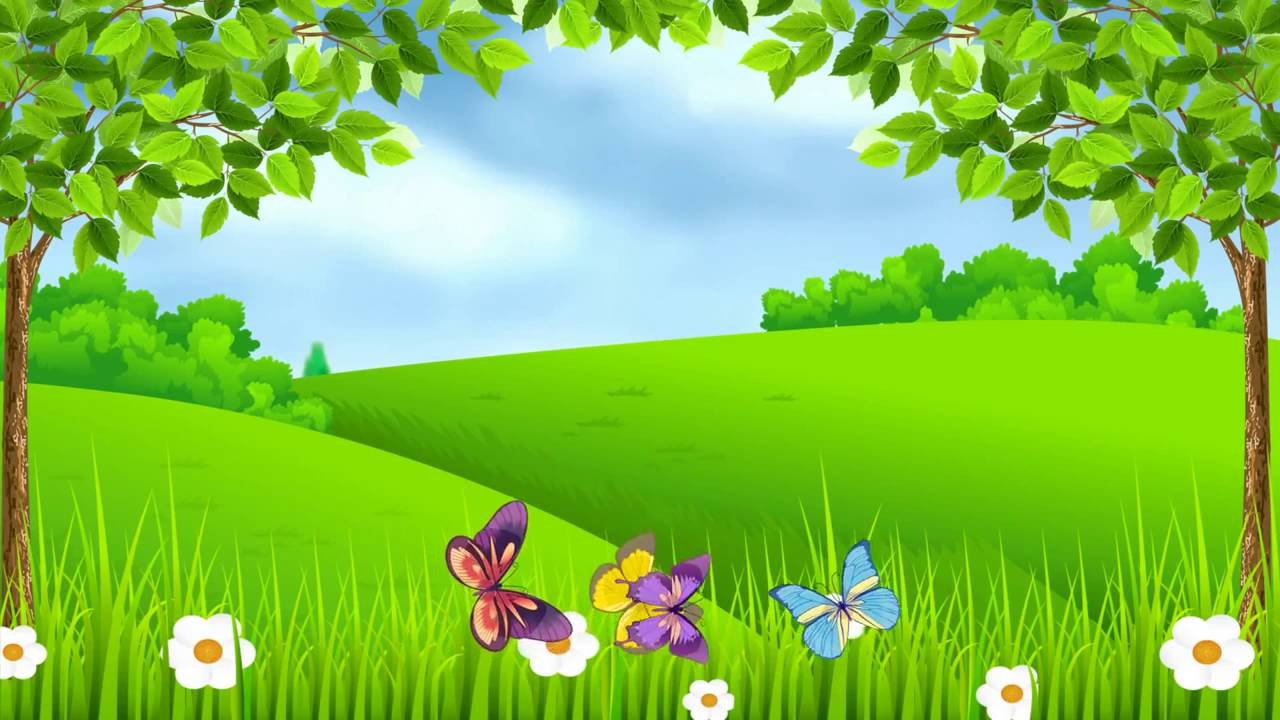 Собери съедобные грибы и ягоды
Карта
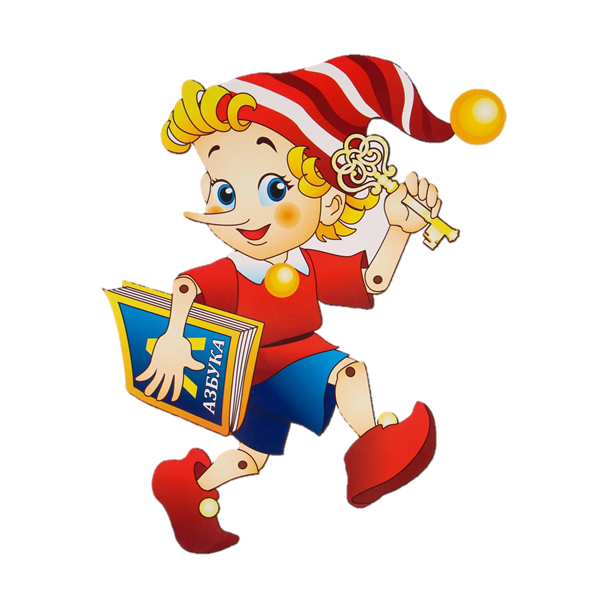 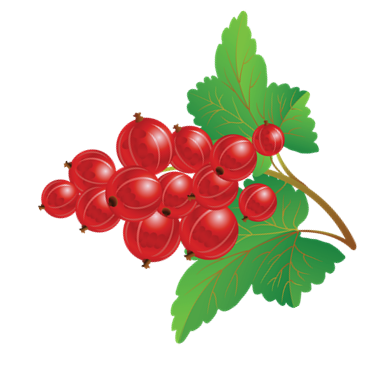 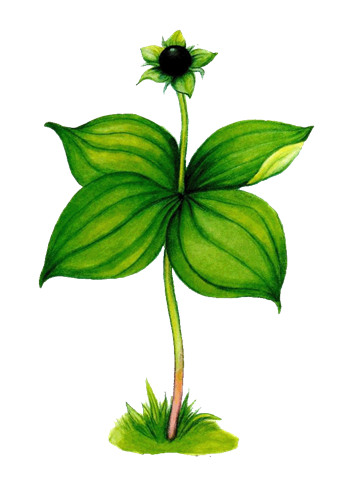 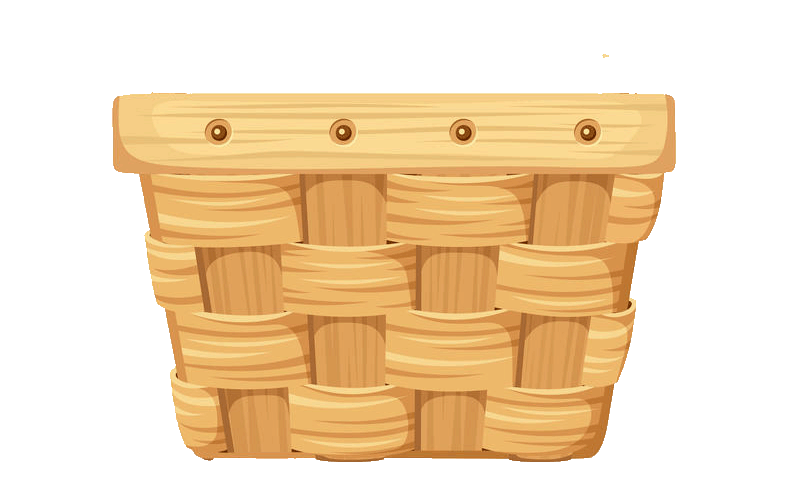 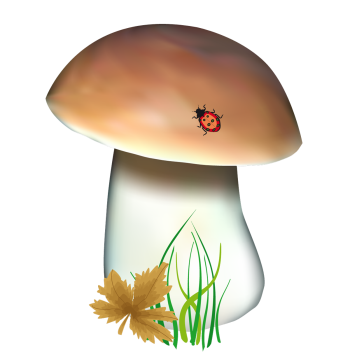 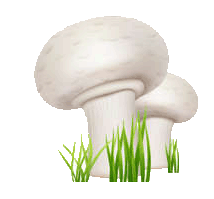 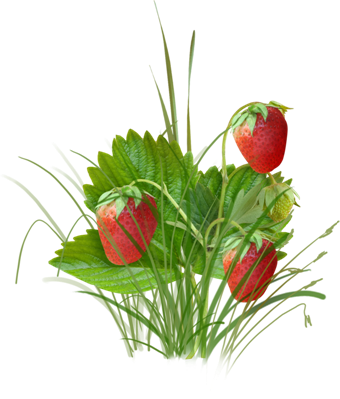 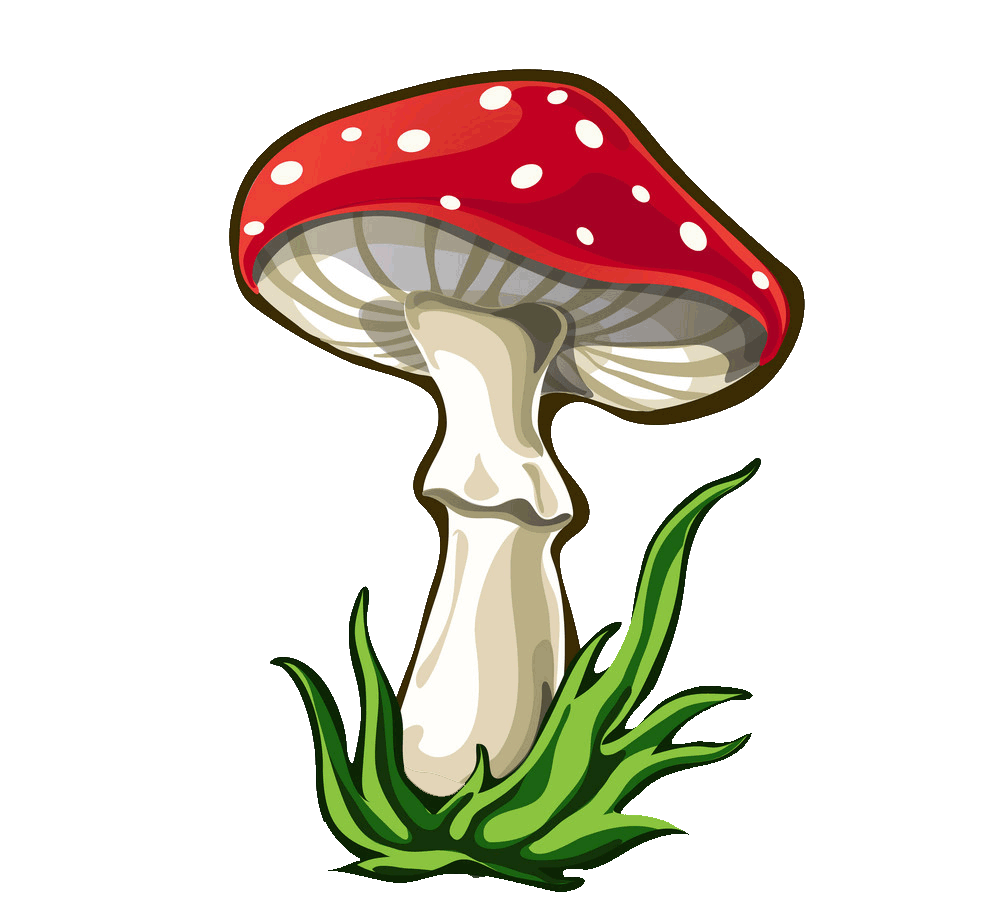 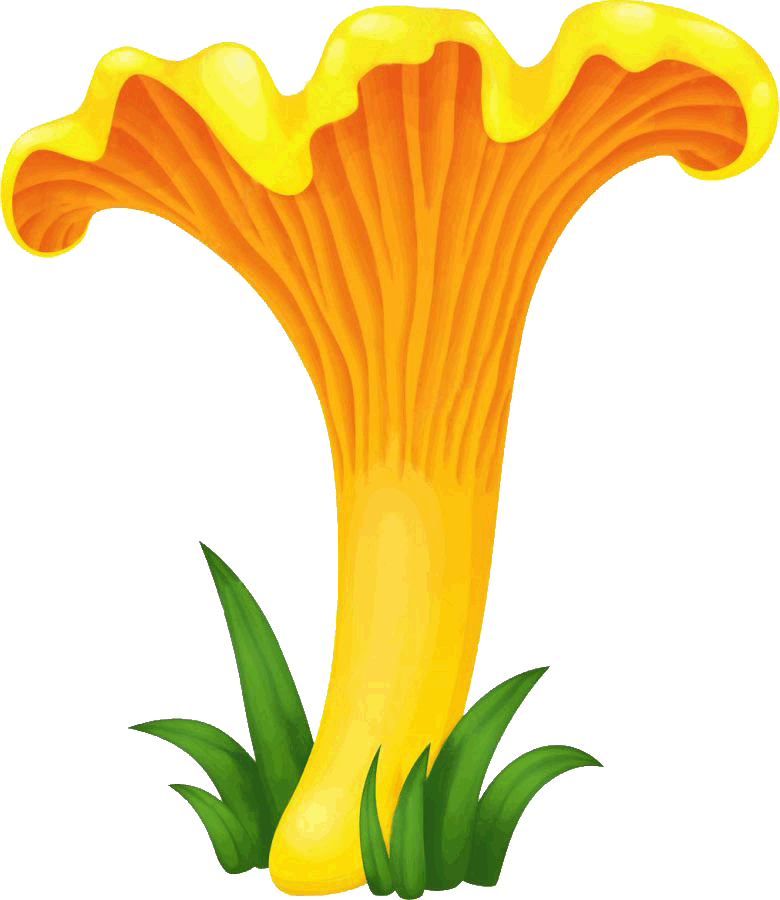 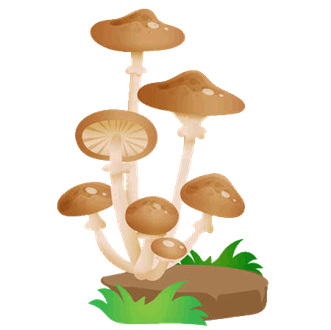 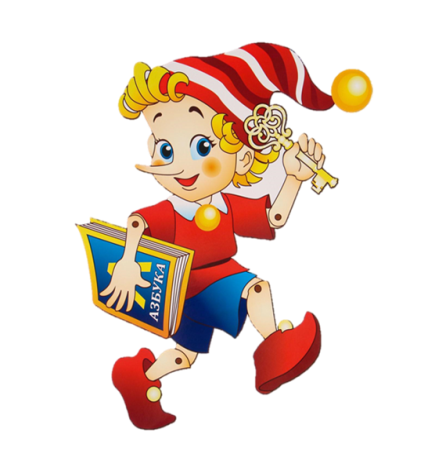 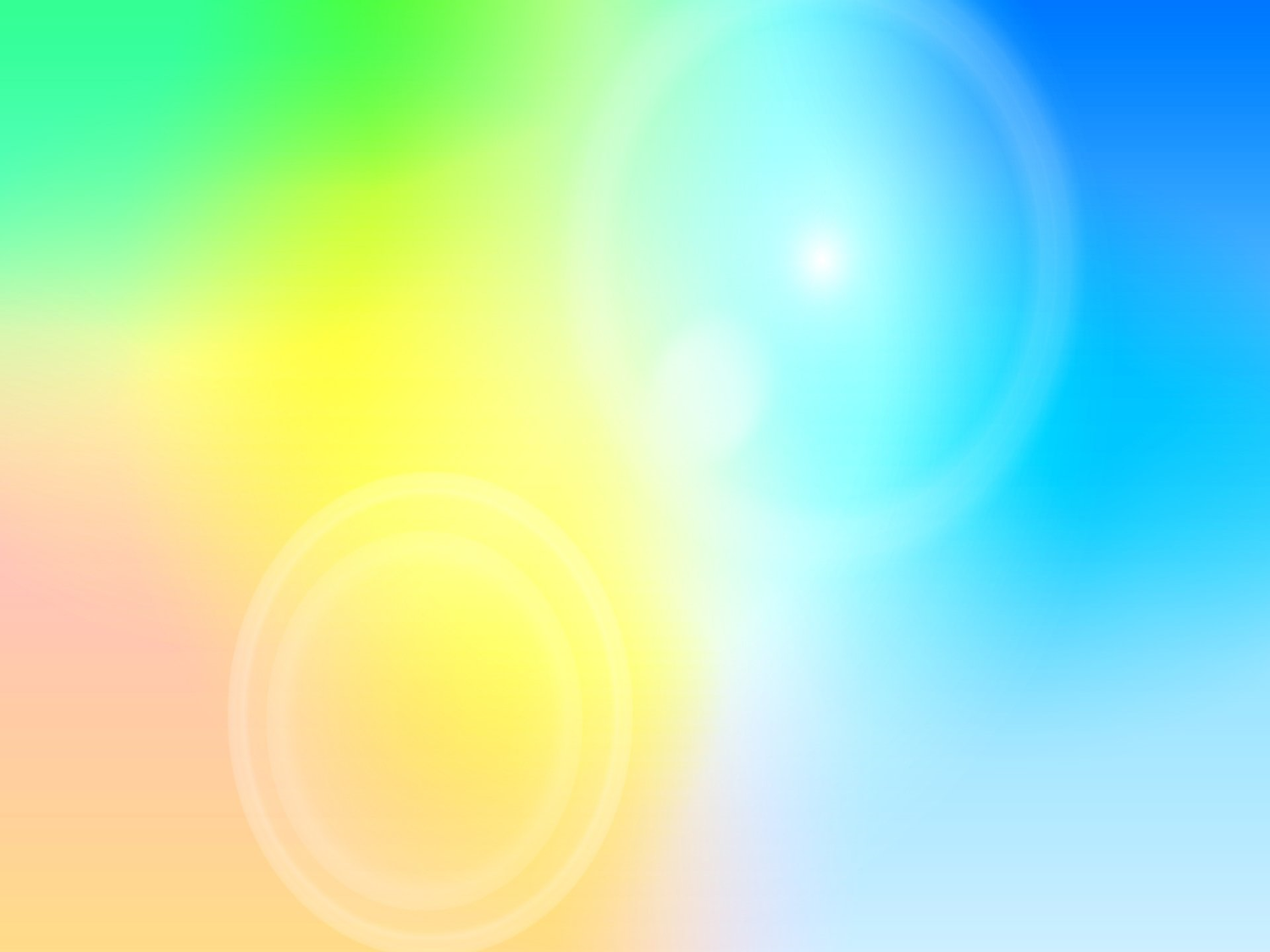 Найди дорожный знак
Карта
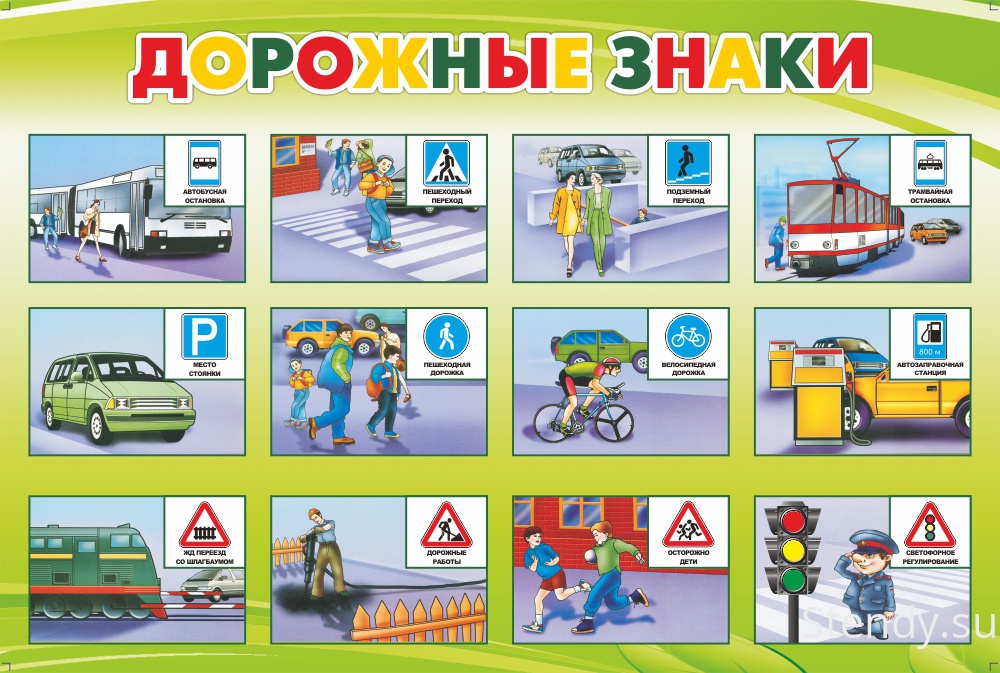 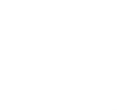 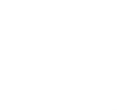 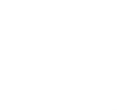 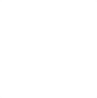 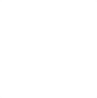 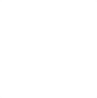 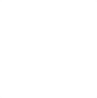 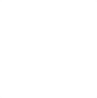 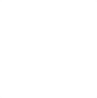 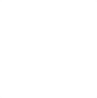 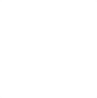 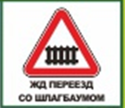 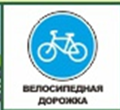 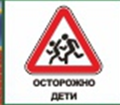 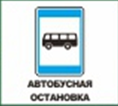 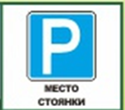 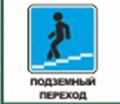 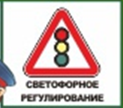 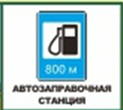 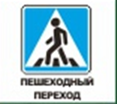 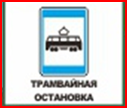 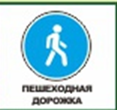 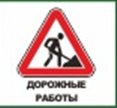 Расскажи правила пешехода
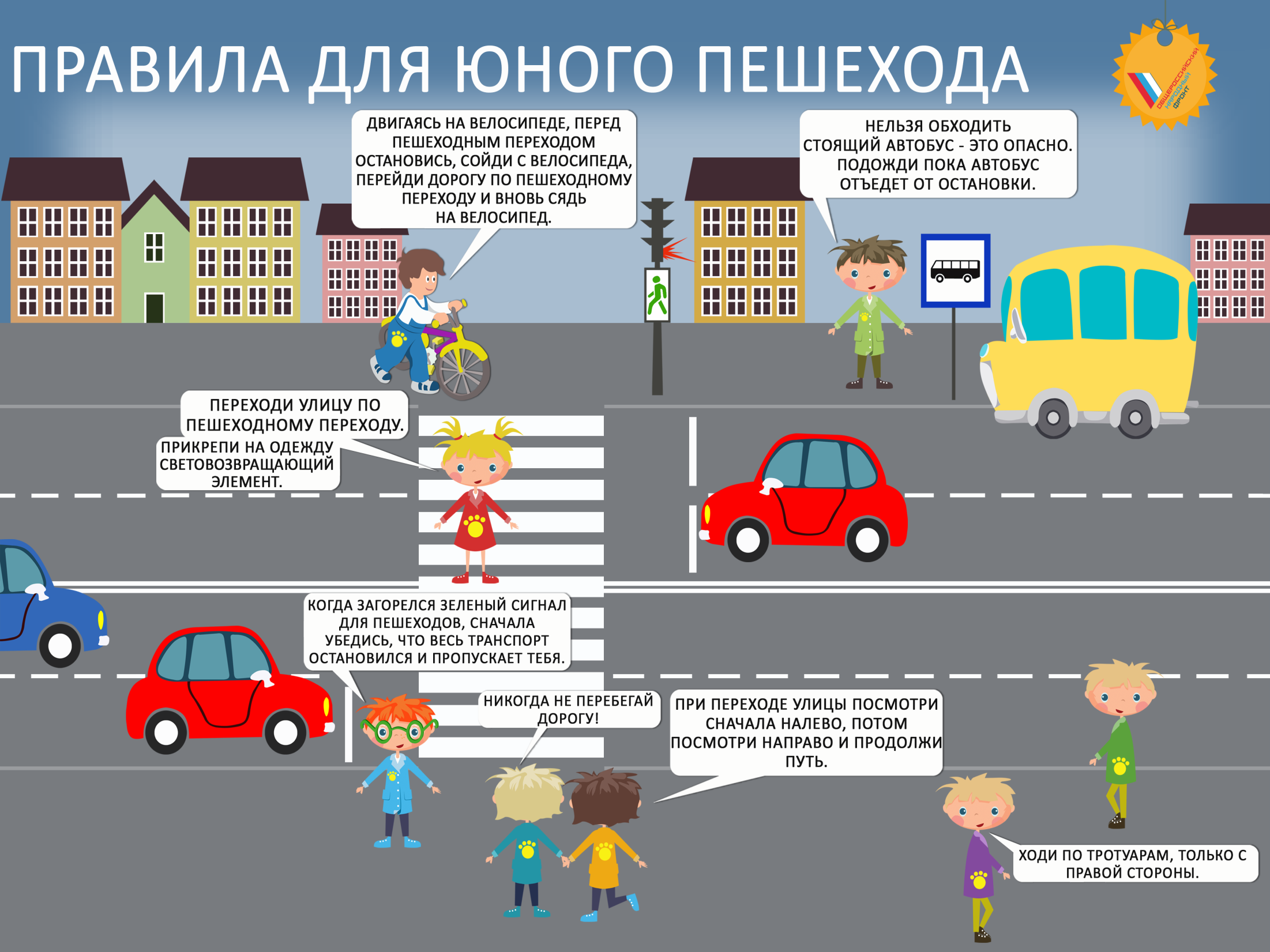 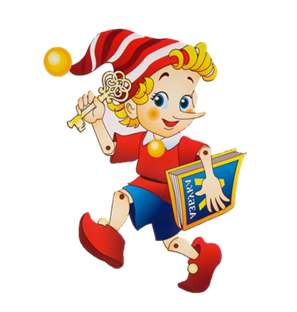 Карта
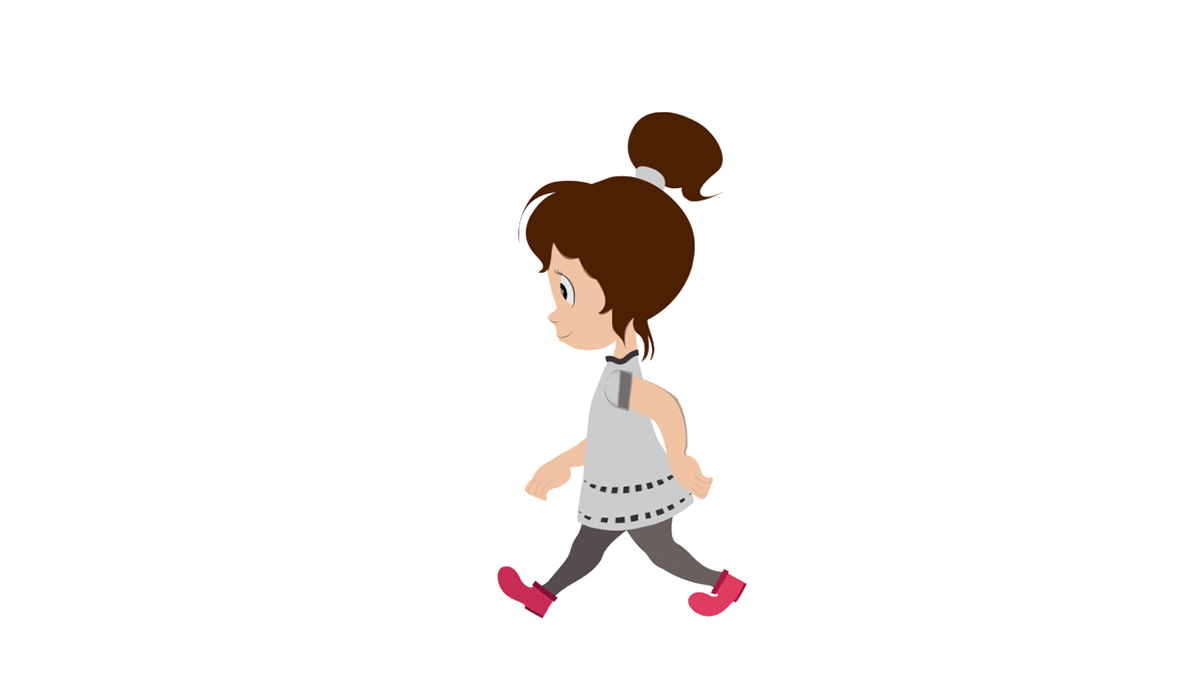 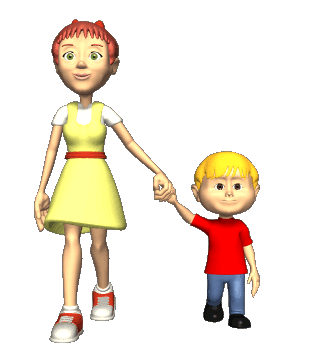 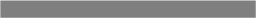 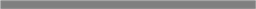 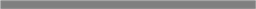 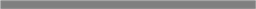 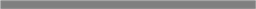 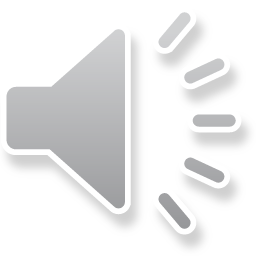 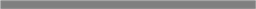 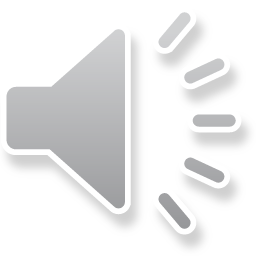 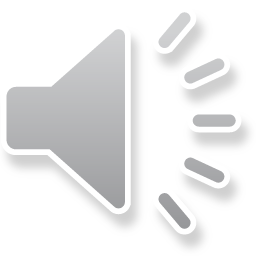 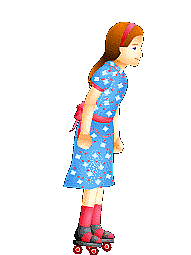 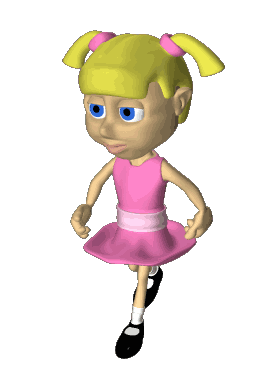 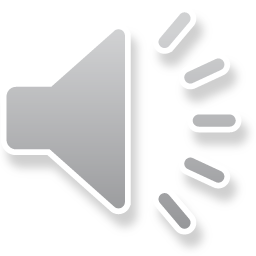 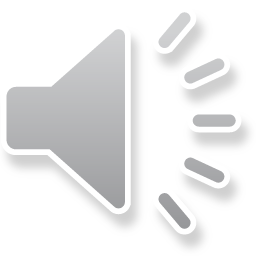 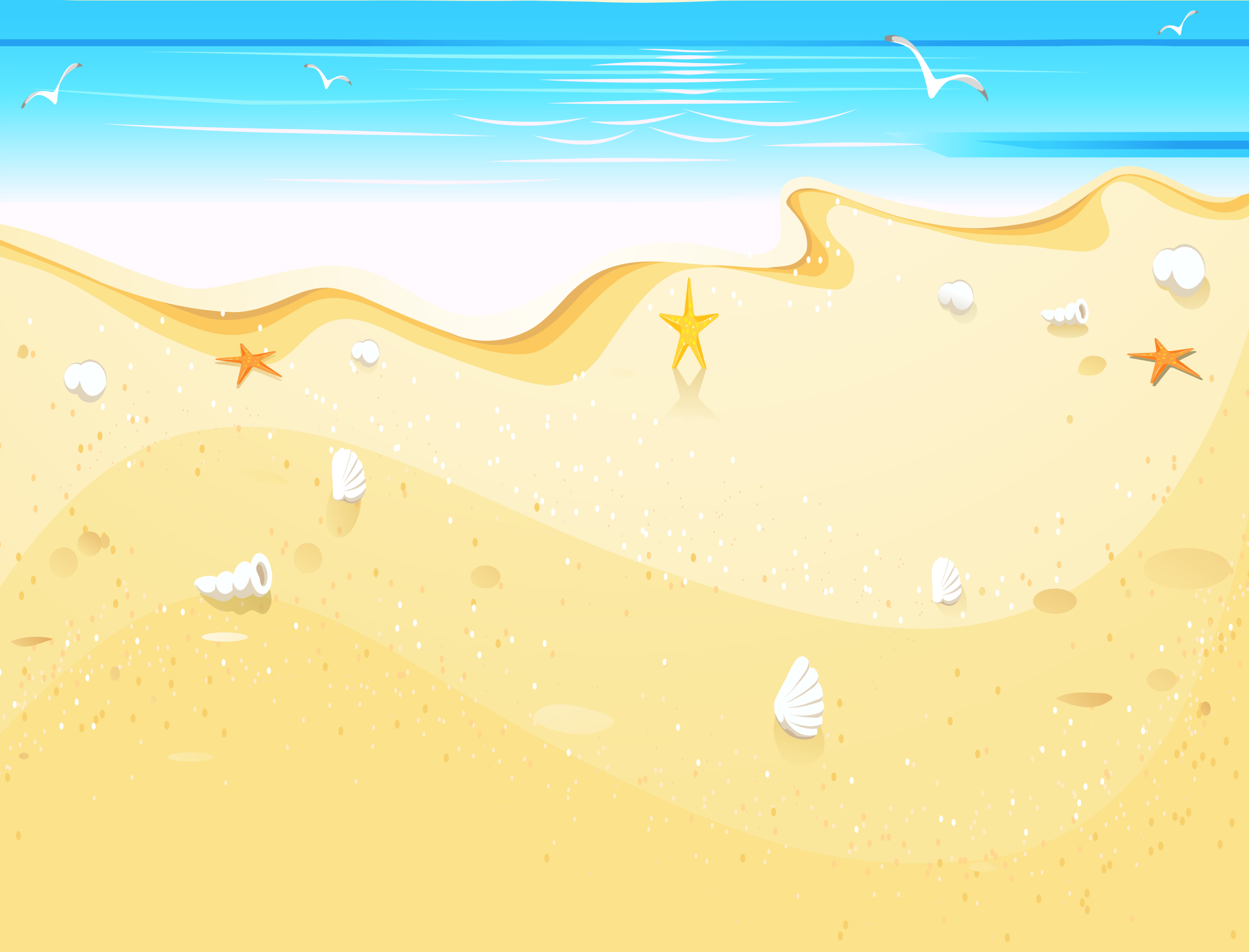 Помоги Буратино собраться на пляж
Карта
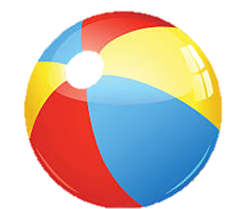 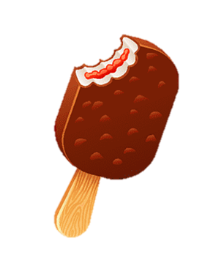 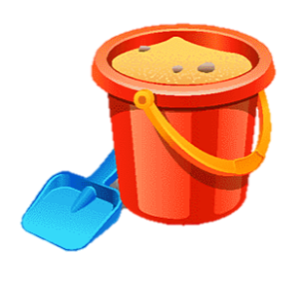 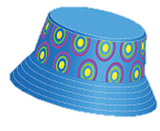 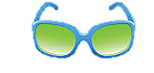 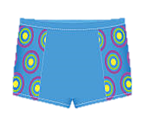 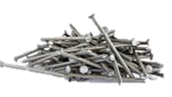 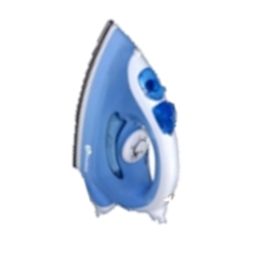 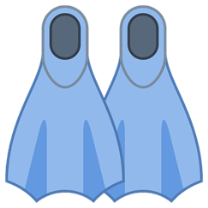 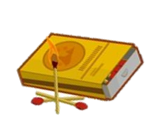 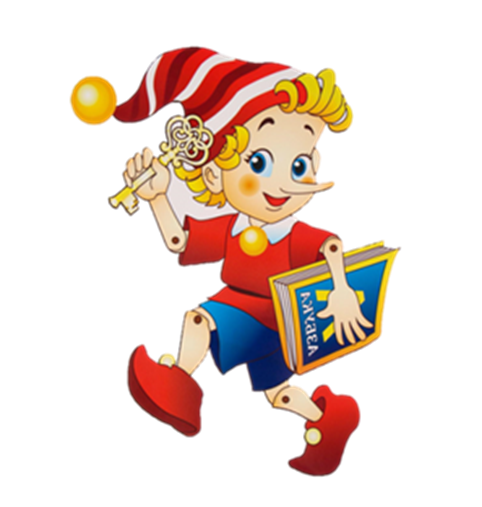 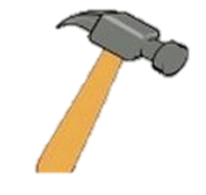 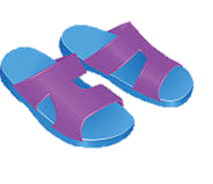 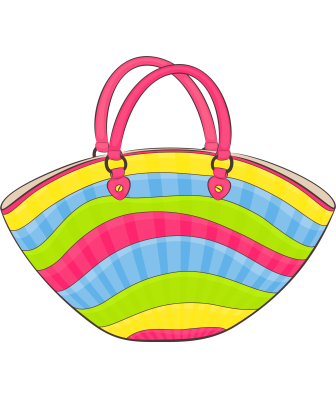 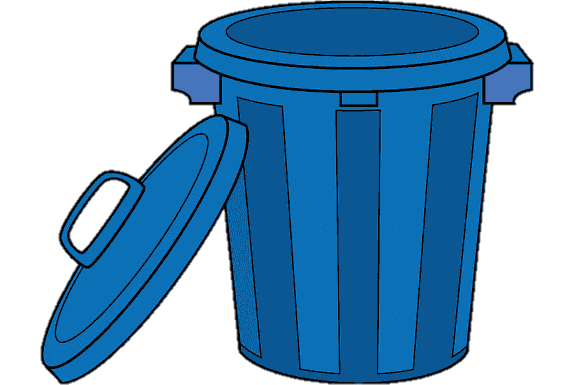 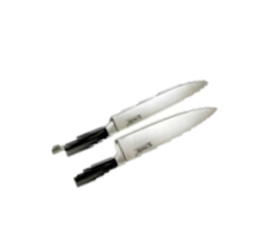 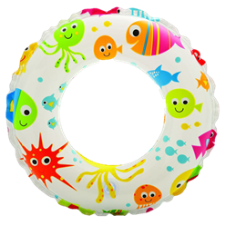 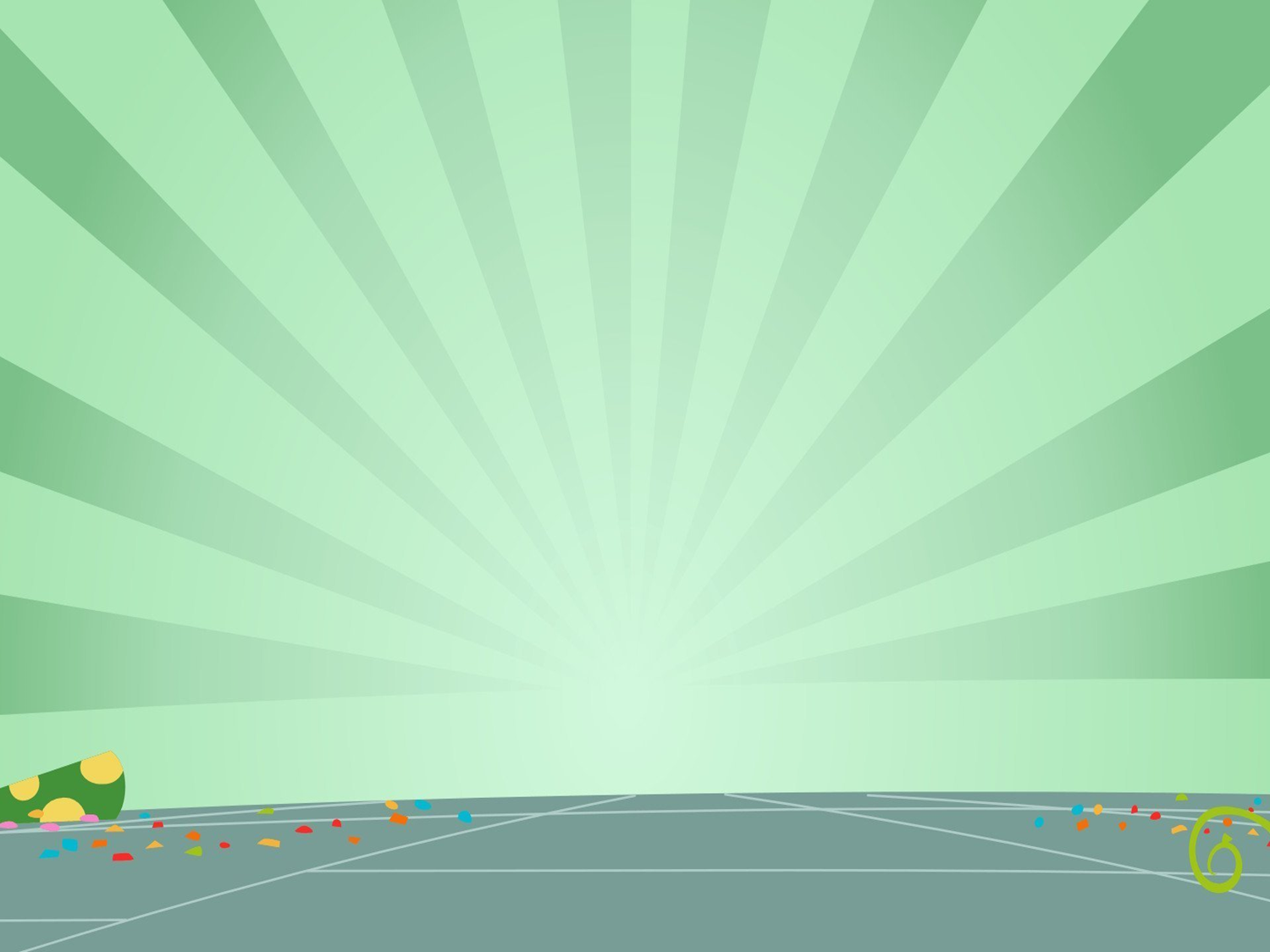 Молодцы!
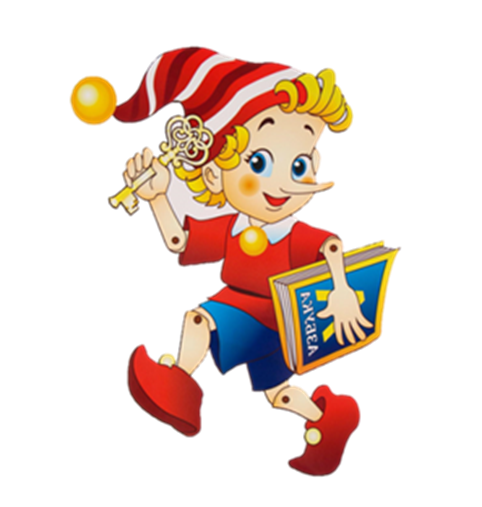